Instructions
Delete this slide before you begin.
Materials needed:
Power Point Presentation + Computer + Projector
Blank paper + pen, pencil, or markers (1 per participant)
Optional:
Making a College List worksheet (1 per participant)
Computer for each participant
Approximate time: 30-60 minutes
Instructions
Delete this slide before you begin.
This presentation explains how to make a college list. 
Use the talking points as a basic script in the notes provided below each slide. 
Depending on your audience, you may want to add or delete some of the talking points.
Practice with the PowerPoint in slideshow mode. Several of the slides contain animations to help focus the audience.
Making a college list
[Speaker Notes: Welcome! Today we’re going to talk about making a college list.

I am…[introduce yourself].]
College = education or training beyond high school.
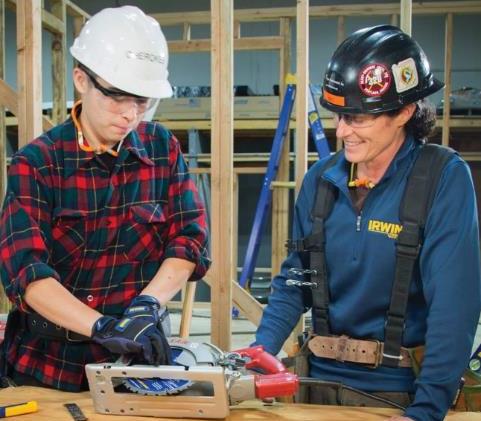 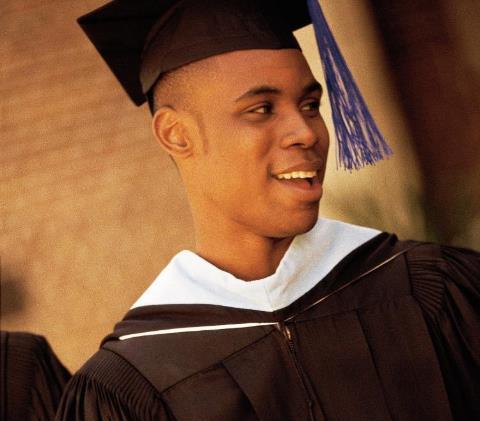 Oregon Tradeswomen, Inc./Dawn Jones Redstone
[Speaker Notes: A point of clarification before I get started: when I say the word ‘college’ I mean any type of education or training beyond high school. This could be a 1-year certificate program, a 4-year degree or anything in between.]
How to make a college list
1
1
Reflect on your preferences and needs.
2
Explore college options online.
3
Make a list of colleges that might be a good fit.
4
Find out more information.
5
Refine your list.
[Speaker Notes: As you can see, there are five steps to making a college list. As it turns out, this process is a lot like dating – from thinking about your ideal match to exploring your options and doing research to figure out if it’s a good fit. So we’ll use this metaphor to help break down each of these steps.]
1
Reflect on your preferences and needs
[Speaker Notes: So the first thing you need to do is reflect on your own preferences and needs. 

If you are looking for a romantic partner you might have some non-negotiables: must love dogs or must share a similar family background. You also might have some preferences: you like dark hair or you would prefer someone who makes you laugh. There may even be some dealbreakers, like they can’t live more than 30 minutes away.]
1
Reflect on your preferences and needs
Academic
General
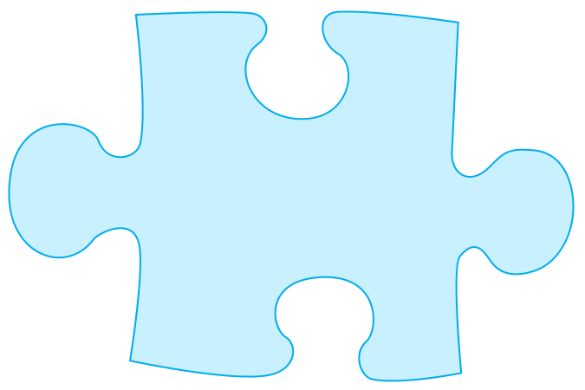 College Fit
Financial
Social
[Speaker Notes: Thinking about what you want in a college is similar. You want to think about the things you need to have, the nice to have, and the things that are a no go. 

There are four main categories to consider. 
[click to show General] First, the general info – where a college is located, the number of students, etc. 
[click to show Academic] Academics are one of the most important things to think about like the type of degree and specific majors or programs.
[click to show Social] You’ll also want to think about the social side of a college – the community and campus feel and what other students are like.
[click to show Financial] And finally, for most people, you want to think about the finances – how much it costs and how much financial aid is available.

[click to show College Fit] When you put all of those categories together, you have a picture of what kind of college would be a good fit for you. We’ve heard college fit described as a puzzle piece – that you have to match up all of the categories to find a good fit for you. And it’s important – you are more likely to graduate from college if you go to a college that’s a good fit for you.

So let’s start this first step of reflecting on your preferences and needs with a short reflective activity. 

Take a piece of paper and fold it into quarters. Label each box the way it is on the screen – “general” in the upper lefthand corner, “academic” in the upper righthand corner, and so on for “social” and “financial.”]
@
Reflect & draw
How do you picture your ideal college?
Draw or write your responses to the prompts for each section.
[Speaker Notes: The big question to consider is how you picture your ideal college. We’ll do one section at a time and I’ll give you a few prompts for that section. You can draw, write out words or phrases, or do a mixture of both. Stick figures are fine!

Let’s start with some of the general info about your ideal college. 
Where is your ideal college located? Close to home, across the country, or in between? Is it in a city, a small town, or out in the country? Are there a lot of trees and green spaces? Are there are lot of tall buildings?
How many students are there? Do you want to be part of a community where everyone knows your name or do you want to be able to be anonymous? 

Give students about 2 minutes to reflect, draw and write for each section. Monitor students’ progress and give more or less time as needed.

Now let’s think about the academic piece.
What do you want to study? What majors or programs are you interested in?
How long do you want to be in college? What type of degree do you want – a 1-year certificate, a 2-year Associate’s, or a 4-year Bachelor’s?
How many students are in a class? Are you learning online, in-person, or a hybrid?
Do you want to be able to study in another country? Do research with classmates or a professor? Have an internship?

Next, let’s focus on the social element.
Do you see yourself living at home, living in a dorm with roommates, or living in an apartment on your own or with friends? 
How do you spend your time when you’re not in class? What kinds of clubs or activities do you want to do for fun?
What are the other students like? Where do they come from?

And finally, the financial section. Be a little bit realistic about your own situation (obviously, we’d all choose to go to college for free).
How important is financial aid in helping to make college affordable?
Are there part-time jobs available?

Optional: ask for volunteers to share one or all of their drawings with the group.

Thank you for taking some time to reflect on your preferences and needs. Hopefully this begins to paint a picture of what kind of college would be a good fit for you. Take some time to keep thinking and writing down your ideal!]
2
Explore online
BigFuture
College Scorecard
Oregon Goes To College
Google
[Speaker Notes: If your school uses a college and career readiness platform like Naviance, Oregon CIS, SCOIR, myOptions, or Maia Learning, add that to the list in the slide.

Let’s get back to the rest of the steps in making a college list. The next step is to explore options online. 

However, you might quickly get overwhelmed. There are hundreds of options just in Oregon, and thousands across the U.S. Luckily, there are websites that help make your search easier.

[click to show websites]
BigFuture and College Scorecard are like the OkCupid of colleges – they help you sift through the puzzle pieces and can help you find options that meet the academic, social, and financial characteristics you require or prefer. 

If you are interested in Oregon colleges, check out the list on Oregon Goes To College. And don’t be afraid to just use Google!

Take some time to play around with different search options – you want to keep your options open initially. Don’t get too restrictive in your filters – remember there will be more than one good fit college for you!]
3
List colleges that might be a good fit
Have a variety of options on your list.
List key facts about each school based on what’s most important to you.
Summarize what you like and dislike.
[Speaker Notes: As you’re filtering through all of the college options, start to make a list of colleges that might be a good fit. 

[click to show ‘have a variety of options’]
Let’s take it back to the dating metaphor. You’ve heard the phrase “there’s plenty of fish in the sea”? It’s the same for colleges – and you want to cast a wide net that includes a lot of different options.

Aim to have at least 5-10 colleges on your initial list. Challenge yourself to have at least one community college or career and trade school, one four-year college or university, one college in Oregon, and one college out-of-state. Take time to consider different options!

[click to show ‘list key facts’]
Write down some key facts about each college – focus on those that are most important to you. Think back to the ideal college reflection we did. Is location the most important? Or a very specific academic program? Whatever it is, make sure you note it for each school.

[click to show ‘summarize what you like/dislike’]
Finally, with just a few bullet points or a short sentence, summarize what you like or dislike about a college. This is important especially if you have a lot of colleges on your initial list – they can all kind of blend into one another.]
4
Find out more
Go to college websites and sign up for e-mails and info packets
Follow on social media
Take a campus tour
Attend an info session
Talk to students, staff, and alumni
[Speaker Notes: Now that you have an initial list, you want to find out more. Just like if you were interested in someone new, you want to check their social media, Google them, and talk to your friends who know them.

[click to show ‘go to college websites’] 
The first place to start is a college’s website. If you visit their “Admissions” page there is usually a place to sign up to receive more information. Sign up and you’ll start getting lots of mail! (Like, real mail. From the mail carrier.)

If you’re interested in going to college in Oregon, you can also go to oregongoestocollege.org. At the bottom of the website there is a link where you can fill out one form and get info from almost 30 different colleges.

[click to show ‘follow on social media’]
Following colleges on social media is an easy way to learn more about them. Often, colleges have students do takeovers and share what it’s like to be part of that campus community.

[click to show ‘take a campus tour and attend an info session’]
If possible, it’s always nice to visit a college campus for an official tour and info session. But there are also ways to experience a campus virtually – from YouTube tours to Zoom info sessions. Check colleges’ websites for what they offer.

[click to show ‘talk to students’]
And of course, talk to people who go or work at the school. If you don’t know anyone personally, just ask the Admissions office at a college if they can connect you with a current student.]
5
Refine your list
Add or take off colleges as you do more research.
Aim for a list of 4-6 colleges to apply to.
Make sure you have a balanced list of options including a backup plan.
[Speaker Notes: The final step is to refine your list. In the end, you’ll choose your top choices – like you’re in a reality dating show and getting to hand out the final roses.

[click to show ‘add or take off colleges’] 
You should add or take off colleges as you do more research. You can do steps 1-4 as many time as you like or need – don’t feel locked into anything at this stage.

[click to show ‘aim for a list’ and ‘make sure you have a balanced list’] 
Your final list should have 4-6 colleges to apply to – enough so you have options, but not so many that you will spend a ton of time applying. Your list should be of schools you would be happy to attend. 

The goal is to have a balanced list of options, including a backup plan. A balanced list includes more and less selective options as well as ones you know you can afford and ones you think you may be able to with financial aid.]
Reflect & share
What is one college that is on your list? Why? What makes it a good fit for you?
[Speaker Notes: Optional: provide time before this slide for students to start their online search and begin making their list. 

Now that you know the process for making a college list, I want you to think about one college that is on your list. And think about why it’s on your list – what makes it a good fit for you?

After a minute, do a partner or large group share. 

Thank you for sharing your responses.]
info@oregongoestocollege.org
[Speaker Notes: Thank you so much for joining and participating. If you want more information about exploring, applying, paying and going to college, check out the Oregon Goes To College website.

If time, take questions.]